Chemistry 120
Chapter 11:  Atomic Theory: 
The Quantum Model of the Atom
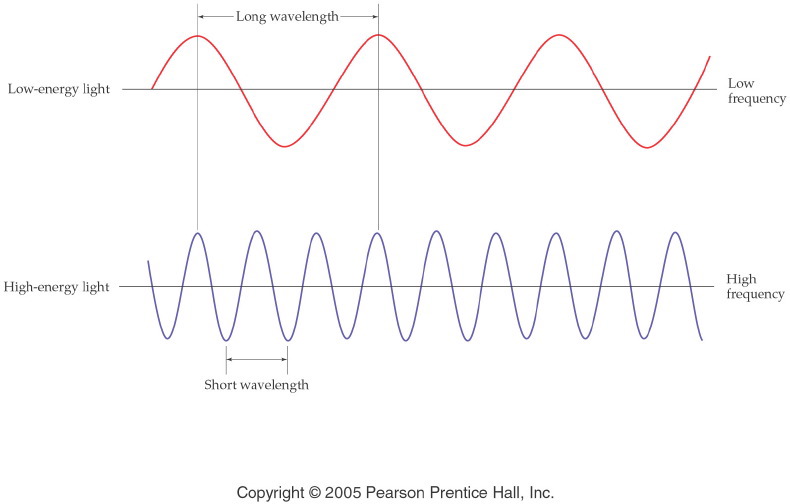 [Speaker Notes: Figure: 05-07

Title:
Wavelength and Frequency

Caption:
Notice that the wavelength is longer for low-energy light than for high-energy light.  Frequency is opposite.

Notes:
Wavelength and frequency are inversely related to each other through the speed of light.  A small wavelength means that more waves (i.e., more energy) pass through a point per second.]
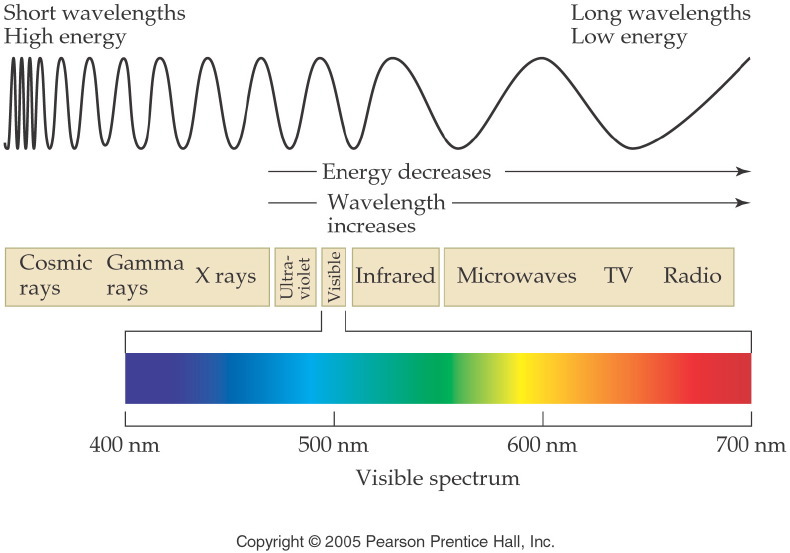 [Speaker Notes: Figure: 05-09

Title:
The Radiant Energy Spectrum

Caption:
The complete spectrum includes short-wavelength gamma rays to long-wavelength microwaves.

Notes:
The visible spectrum of light is just a narrow portion of the entire radiant energy spectrum.]
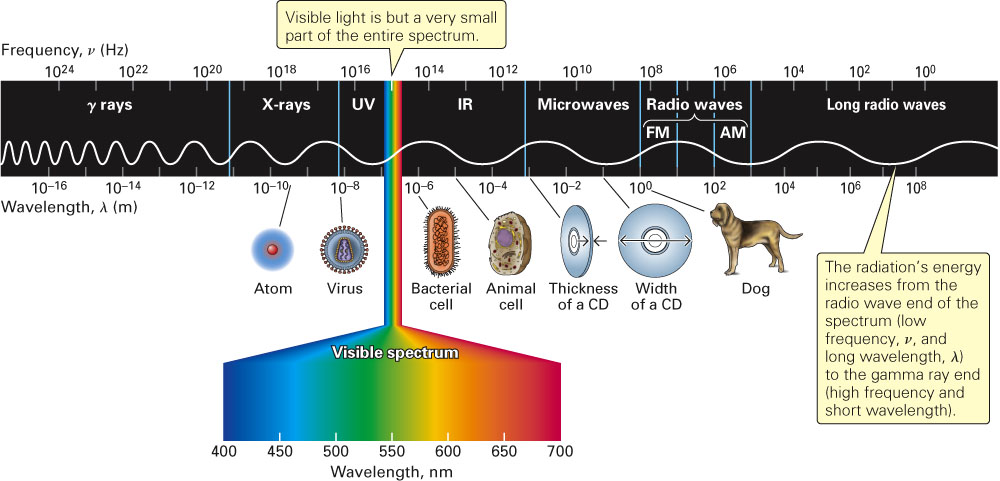 Fig. 11-1, p. 310
Example – Electromagnetic Spectrum
Using violet, green, and orange, which one has the longest wavelength?
Violet
Green
Orange
D. All of the above
E. None of the above
Example – Electromagnetic Spectrum
Using violet, green, and orange, which one is the most energetic?
Violet
Green
Orange
All of the above 
None of the above
Example – Electromagnetic Spectrum
Using violet, green, and orange, arrange in order of increasing frequency.
violet < green < orange
green < violet < orange
orange < green < violet 
All of the above 
None of the above
Example – Electromagnetic Spectrum
Order the following in increasing wavelength: x-rays, ultraviolet light, FM radiowaves, and microwaves 
X-rays < UV light < FM radiowaves < microwaves
X-rays < UV light < microwaves < FM radiowaves
FM radiowaves < microwaves < X-rays < UV light 
FM radiowaves < microwaves < UV light < X-rays 
None of the above
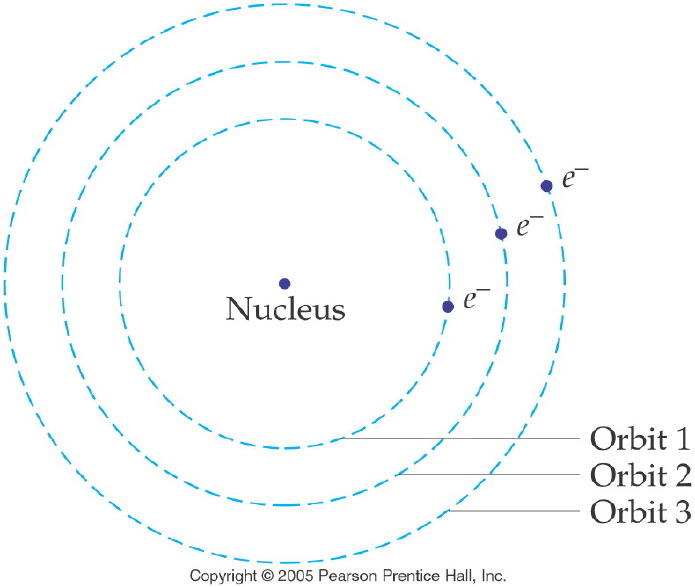 [Speaker Notes: Figure: 05-11

Title:
The Bohr Model of the Hydrogen Atom

Caption:
The electron is a specific distance from the nucleus and occupies an orbit of discrete energy.

Notes:
In the Bohr model, the energy of each electron is related to an exact distance from the nucleus.  Only specific energies and distances are allowed.]
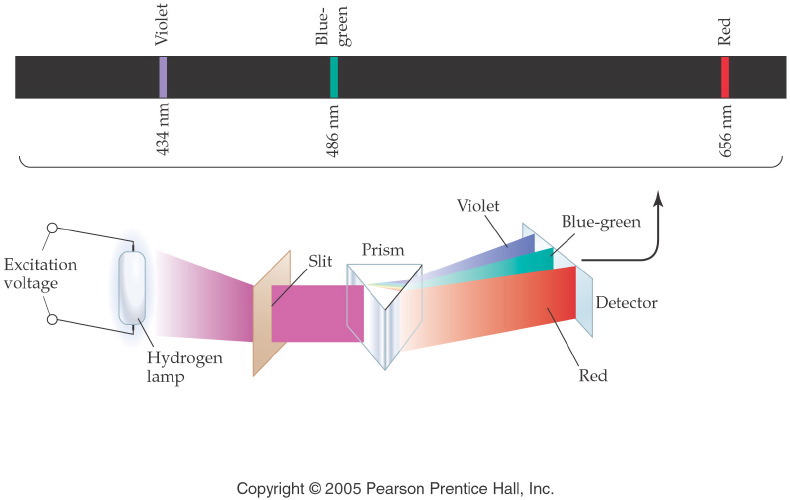 [Speaker Notes: Figure: 05-12

Title:
Hydrogen Emission Spectrum

Caption:
An emission line spectrum is produced when hydrogen gas is excited by electricity.  Three lines are observed.

Notes:
Of course, there are more than three transitions that an electron can make, but only three (or four) produce energy in the visible spectrum.]
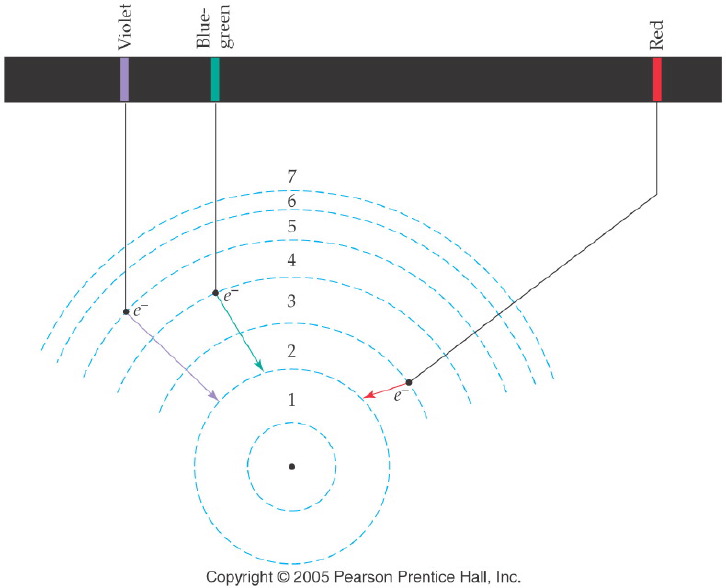 [Speaker Notes: Figure: 05-13

Title:
Spectral Lines in Hydrogen

Caption:
When electrons drop from energy level 5, 4, or 3 to level 2, visible light is produced.

Notes:
The largest drop (5 to 2) results in the highest energy photon (Violet light).  The smallest drop (3 to 2) results in the lowest energy photon (Red light).]
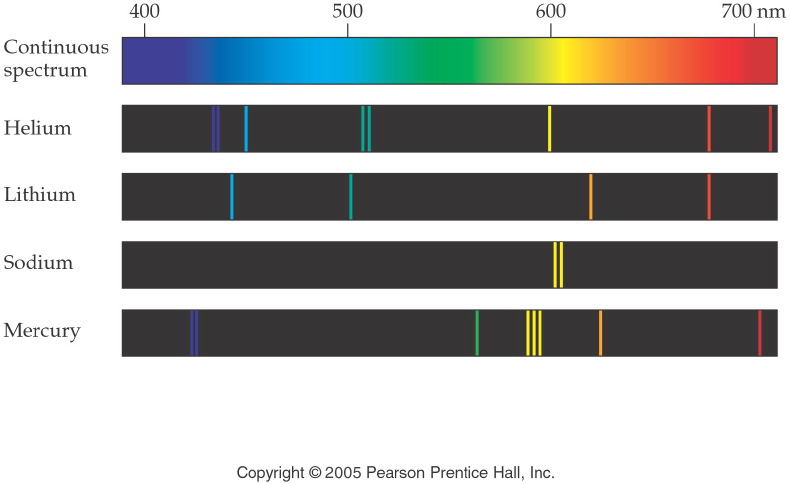 [Speaker Notes: Figure: 05-14

Title:
Continuous Spectrum versus Line Spectra

Caption:
The emission line spectra are produced by excited atoms of elements in the gaseous state.

Notes:
Each element provides its own distinct emission spectrum.  This spectrum is often called an "atomic fingerprint."]
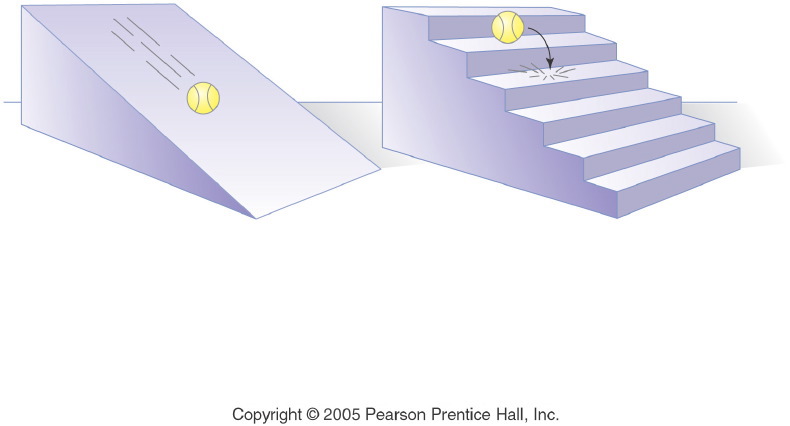 [Speaker Notes: Figure: 05-10

Title:
Stair Analogy for Quantum Principle

Caption:
A ball rolling down a ramp loses PE continuously.  A ball rolling down stairs loses PE in specific units.

Notes:
This diagram introduces the concept of electrons existing in discrete energy levels, like steps on a flight of stairs.]
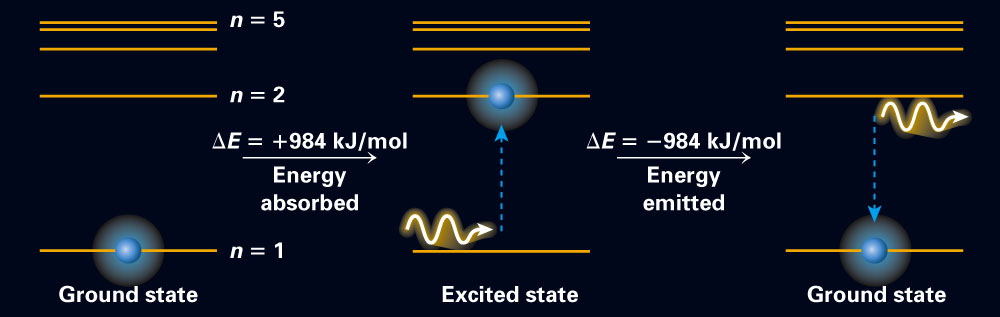 Fig. 11-8, p. 314
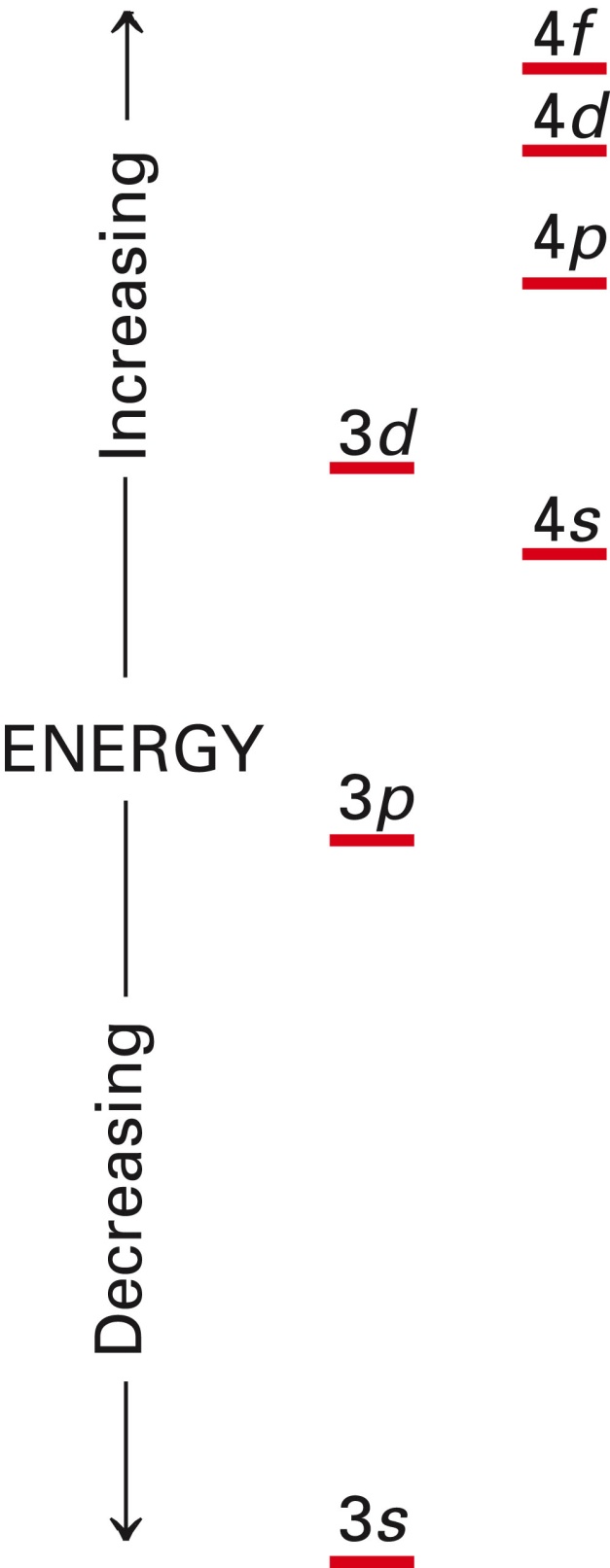 Fig. 11-9, p. 316
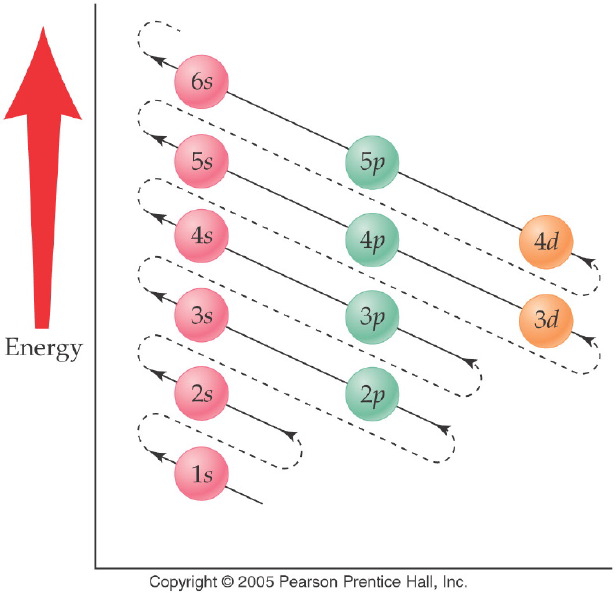 [Speaker Notes: Figure: 05-16

Title:
Filling Diagram for Sublevels

Caption:
The order of sublevel filling is arranged according to increasing energy.

Notes:
This diagonal filling diagram shows how the sublevels from different energy levels start to overlap.]
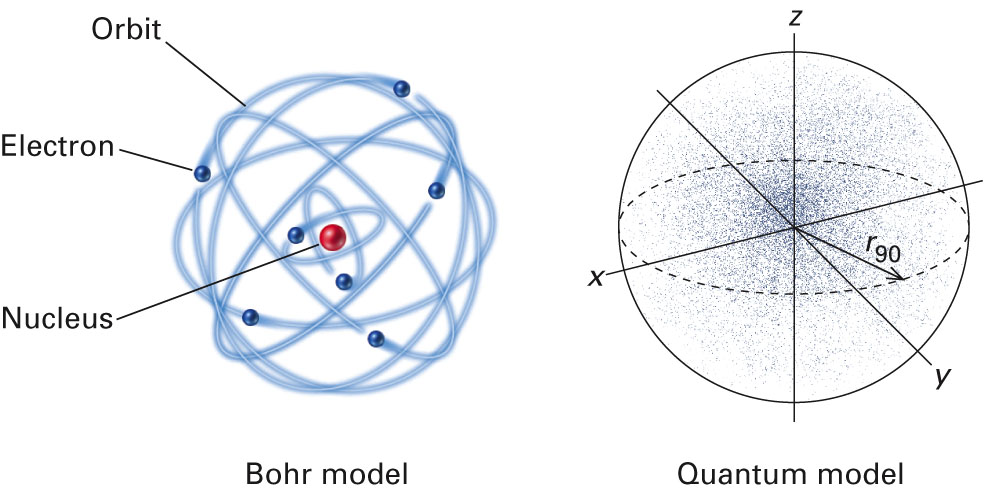 Fig. 11-10, p. 316
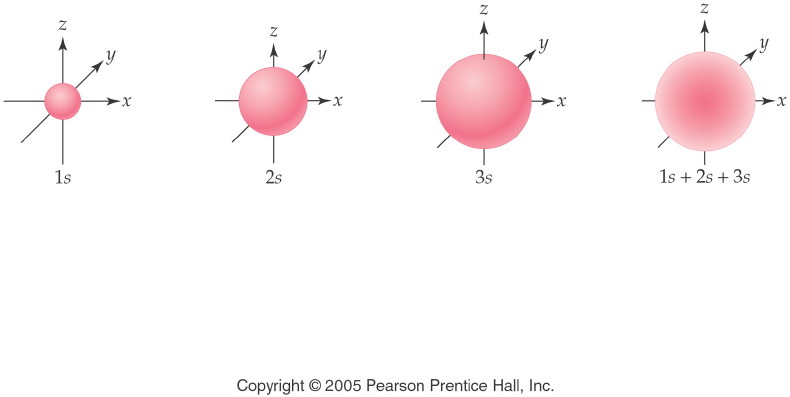 [Speaker Notes: Figure: 05-17

Title:
Relative Sizes of s Orbitals

Caption:
The relative sizes of 1s, 2s, and 3s orbitals are shown.  As the main level increases, the size increases.

Notes:
The s orbitals have the same spherical shape, regardless of energy level.  The spherical shape designates the area where the electrons are most likely to exist.]
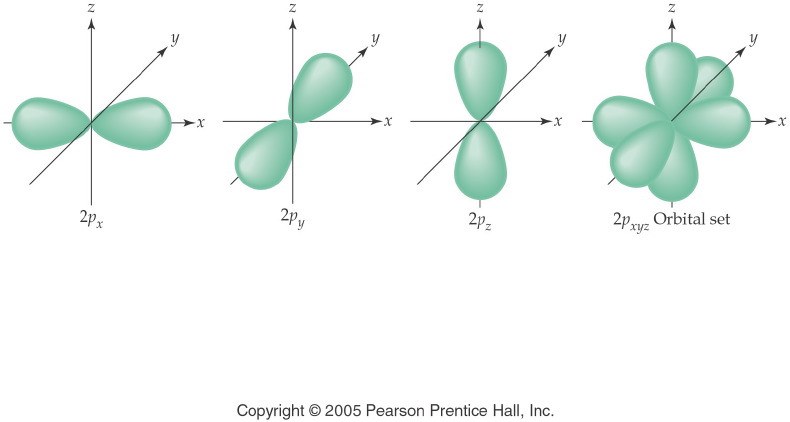 [Speaker Notes: Figure: 05-18

Title:
Orientation of 2p Orbitals

Caption:
The size and shape of the three 2p orbitals are identical, but they exist on separate axes.

Notes:
These three orbitals have electrons of the same energy.  The distinctive shape represents the area where the electrons are most likely to exist.  The orbital set shows all three 2p orbitals together.]
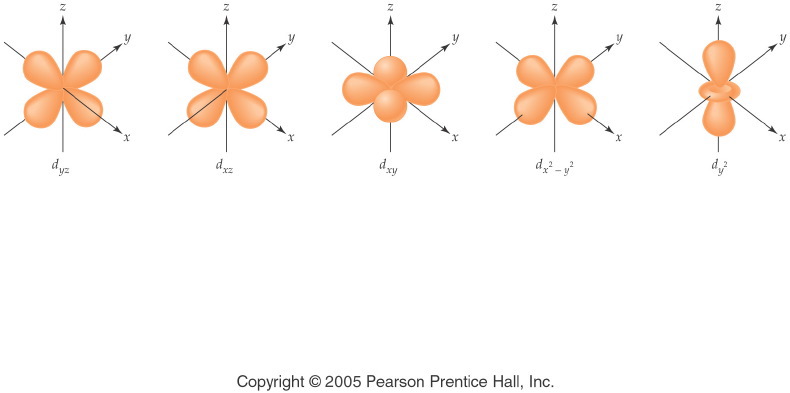 [Speaker Notes: Figure: 05-20

Title:
Shapes of 3d Orbitals

Caption:
The shapes of the five 3d orbitals are not the same, although four of the orbitals are similar.

Notes:
The five 3d orbitals mathematically represent a way that 10 electrons can all exist with the same average distance from the nucleus of the atom.]
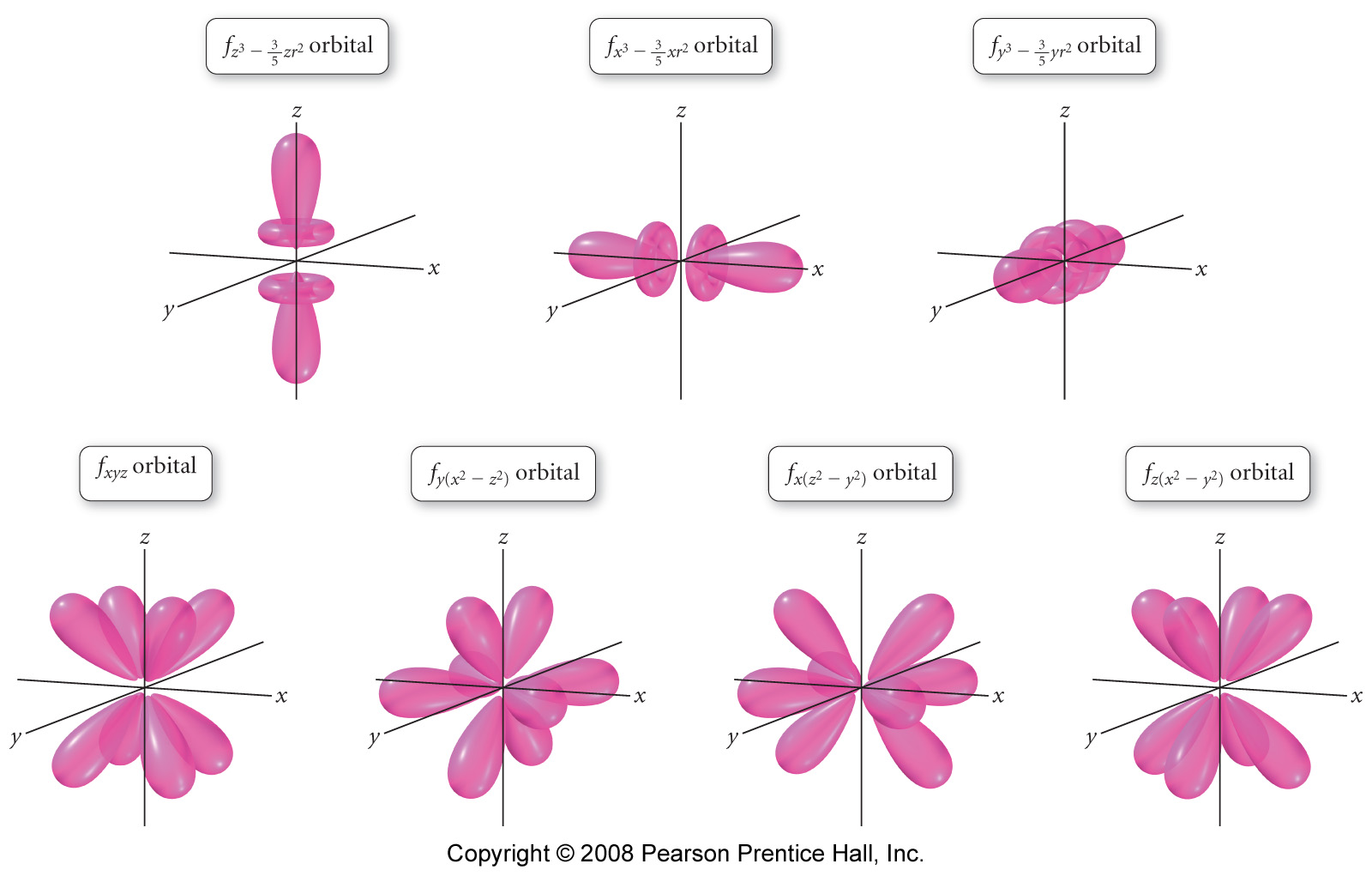 [Speaker Notes: Figure: 07-28

Title: 
The 4f Orbitals

Caption: 
The radial distribution function for all seven 4f orbitals.]
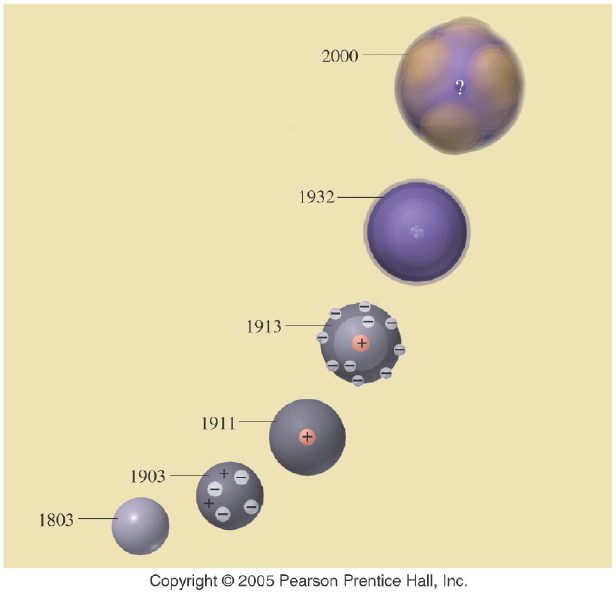 [Speaker Notes: Figure: 05-20-02UN

Title:
Atomic Models

Caption:
In the evolving model of the atom, what does the question mark (?) represent in the 2000 model?

Notes:
Atomic theory is one scientific theory that has been adjusted over the years as new evidence has come to light.  It is still changing today.]
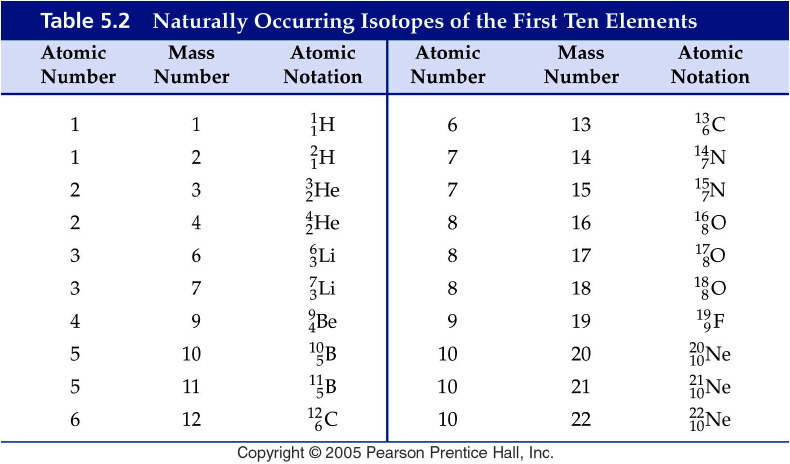 [Speaker Notes: Figure: 05-T02

Title:
Table 5.2

Caption:
Naturally Occurring Isotopes of the First Ten Elements

Notes:
Each element may have a different number of naturally occurring isotopes.  Note that there are 3 isotopes of oxygen but only one of fluorine.]
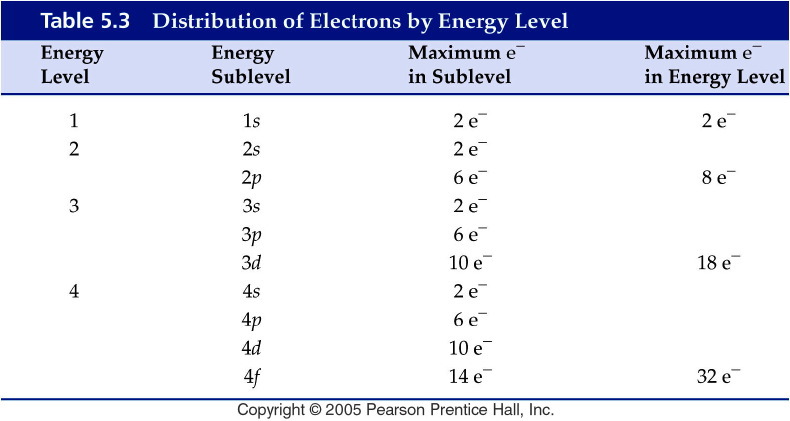 [Speaker Notes: Figure: 05-T03

Title:
Table 5.3

Caption:
Distribution of Electrons by Energy Level

Notes:
The higher the energy level, the more possible sublevels there are.]
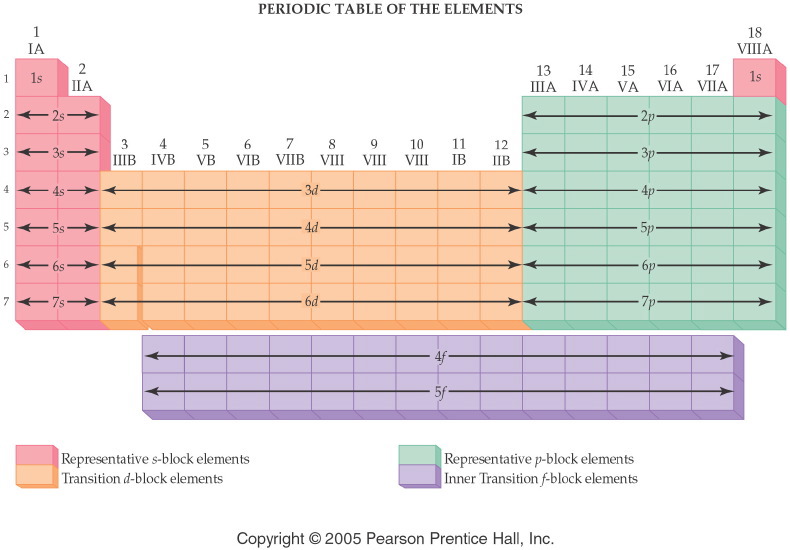 [Speaker Notes: Figure: 06-06

Title:
Blocks of Elements

Caption:
The relationship between energy sublevels and the s, p, d, and f blocks of elements is shown.

Notes:
Each block of elements represents a specific set of sublevels and is designated by a distinct color.  THe indicated sublevel is the highest energy subshell in the atom.]
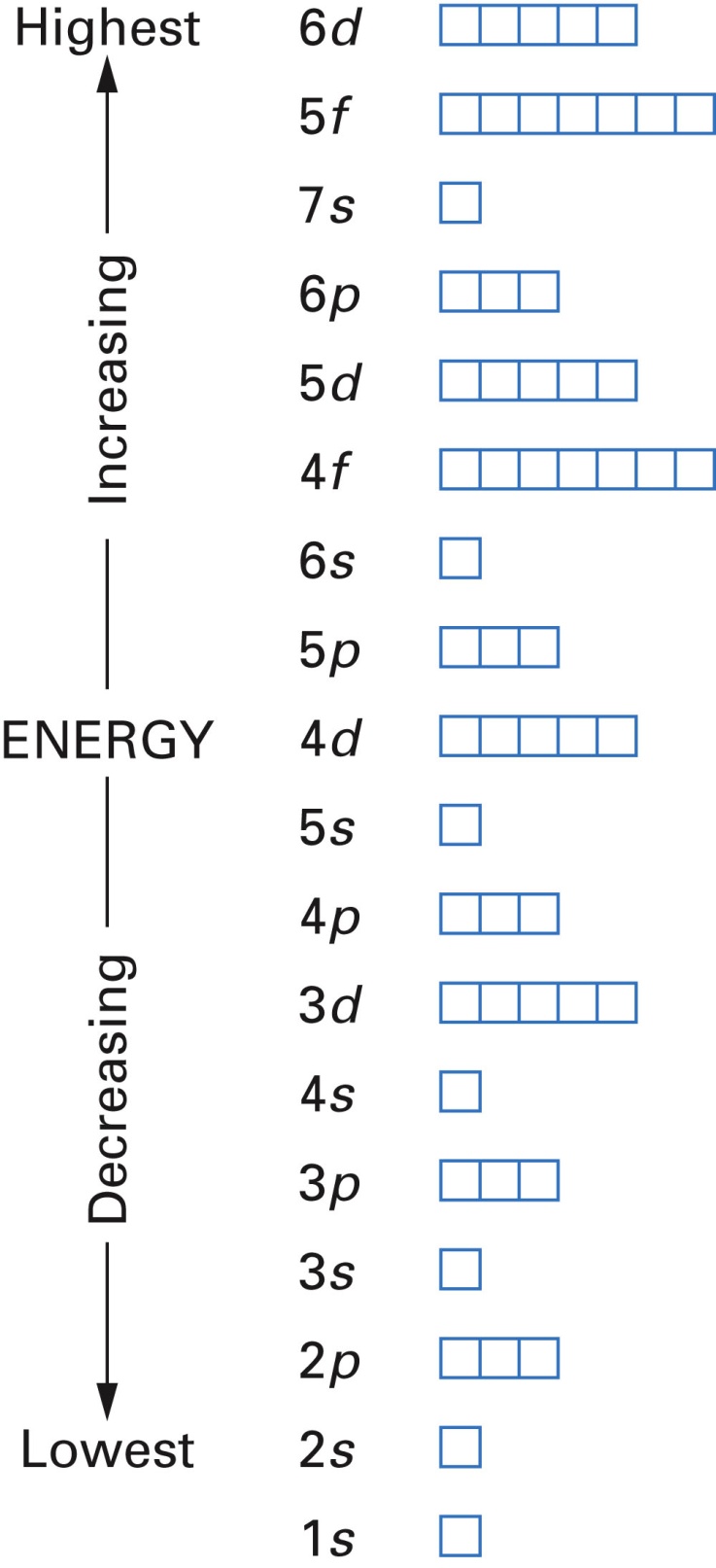 Fig. 11-13, p. 322
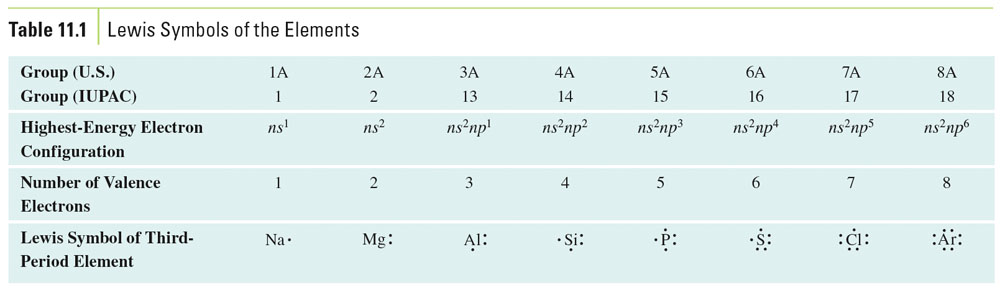 Table 11-1, p. 327
Example – Electron Configuration
What is the electron configuration of C?
1s2 2s2 2p2
1s2 1p4
2s2 2p2
1s6
None of the above
Example – Electron Configuration
What element has an electron configuration of 1s2 2s2 2p2 2p6 3s1?
Example – Electron Configuration
What is the electron configuration of V?
1s2 2s2 2p6 3s2 3p6 4s2 4d3
1s2 2s2 2p6 3s2 3p6 4s5
1s2 2s2 2p6 3s3 3p6 4s2 3d2
1s2 2s2 2p6 3s2 3p6 4s2 3d3
None of the above
Example – Electron Configuration
How many core electrons does aluminum have? 
2
3
4
6
10
Example – Electron Configuration
How many valence electrons does aluminum have? 
2
3
4
6
10
Example – Electron Configuration
Write the core notation for Pb. 
[Xe] 6s2 6p2
6s2 5d10 4f14 6p2
1s2 2s2 2p6 3s2 3p6 4s2 3d10 4p6 5s2 4d10 5p6 6s2 5d10 4f14 6p2
[Xe] 6s2 5d10 4f14 6p2
[Hg] 6p2
Example – Electron Configuration
Write the core notation for Pb2+.
[Xe] 5d10 4f14 6p2
[Xe] 6s2
6s2 5d10 4f14
1s2 2s2 2p6 3s2 3p6 4s2 3d10 4p6 5s2 4d10 5p6 6s2 5d10 4f14 6p2
[Xe] 6s2 5d10 4f14 6p2
Example – Electron Configuration
Write the core notation for the oxide ion.
[Ne] 
1s2 2s2 2p6 3s2 3p6
[He] 3s2 3p6
[He] 3s2 3p4
A and C
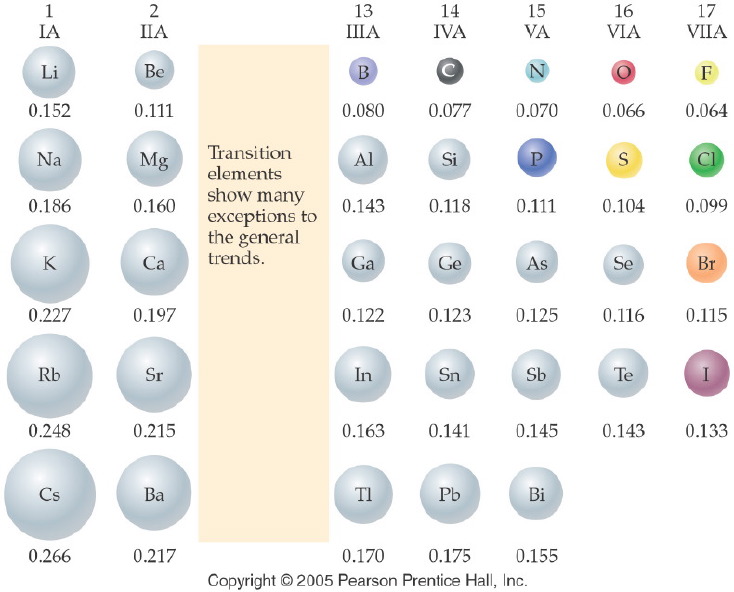 [Speaker Notes: Figure: 06-04

Title:
Atomic Radii of Elements

Caption:
Atomic radii decrease up a group and across a period.  The values for radii are given in nanometers.

Notes:
Atomic size (radius) decreases as fewer energy levels are needed (up the table) and as the nucleus adds protons, pulling the electrons closer to the nucleus (to the right in the table).]
Example – Atomic Size
Which has the larger atomic size?
Li or Na and N or P
Li, N
Na, N
Li, P
Na, P
Not enough information
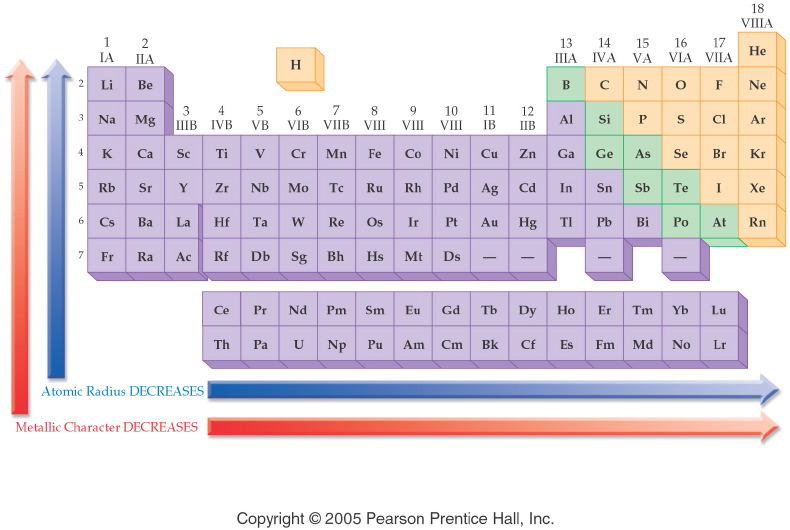 [Speaker Notes: Figure: 06-05

Title:
General Trends in Atomic Radii and Metallic Character

Caption:
The general trend for decreasing atomic radius and metallic character is up and to the right.

Notes:
Atomic size (radius) decreases as fewer energy levels are needed (up the table) and as the nucleus adds protons, pulling the electrons closer to the nucleus (to the right in the table).  Since behavior as a metal involves loss of electrons, it becomes harder to remove the electrons as they get closer to the nucleus, so metallic behavior also decreases in the same way as atomic radius.]
Example – Metallic Character
Which has more metallic character: 
S or Na?
Example – Metallic Character
Which has more metallic character: 
S or Na
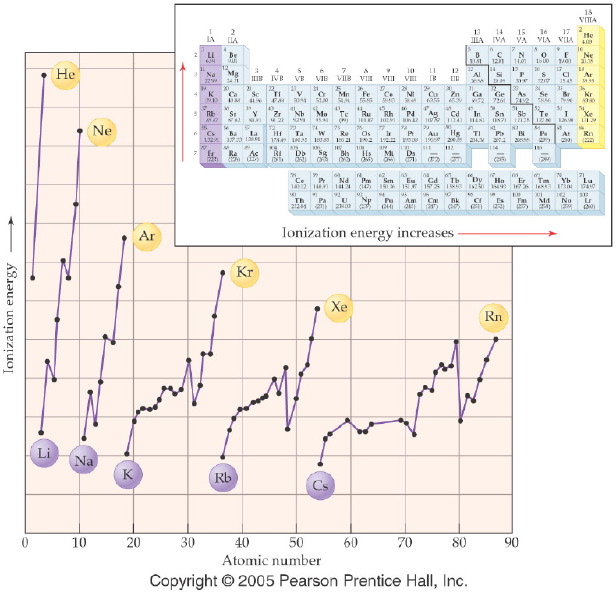 [Speaker Notes: Figure: 06-08

Title:
Ionization Energy

Caption:
This diagram shows the energy required to remove a single electron from a neutral atom.

Notes:
In general, the greater the number of protons in the nucleus in each period, the harder it is to remove an electron.  Moving the electrons further from the nucleus decreases the energy required.  The ionization energy generally increases as atomic radius decreases.]
Example – Ionization Energy
Which has the higher ionization energy:
Mg or Ca?
Example – Ionization Energy
Which has the higher ionization energy:
Sn or Pb?
Example – Ionization Energy
Which has the higher ionization energy:
Se or S?
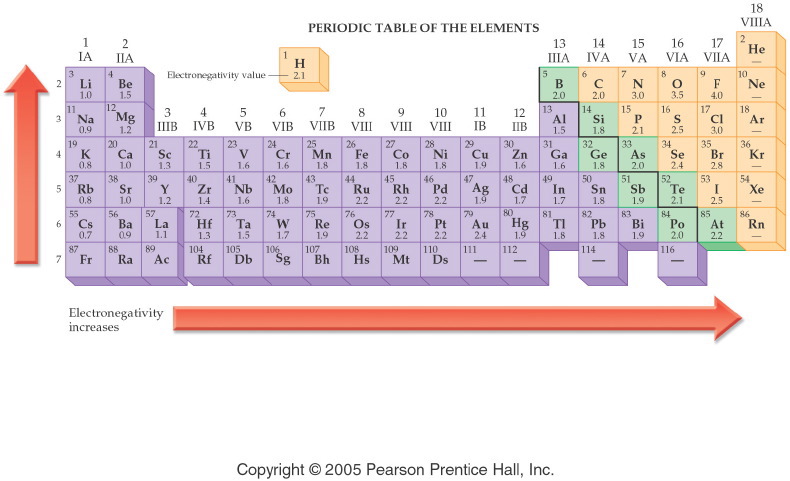 [Speaker Notes: Figure: 12-09

Title:
Electronegativity Values

Caption:
The electronegativity value for an element is shown below the symbol.

Notes:
Electronegativity values are related to atomic size.  Small atoms, like F, hold their electrons tightly, as they are closer to the nucleus.  Large atoms, like Cs, hold their electrons loosely.  Electronegativity increases up a group and to the right across a period.]
Example – Electronegativity
Rank the following in order of increasing electronegativity: F, Ga, K, Rb, and V.
F < Ga < K < Rb < V
Rb < K < V < Ga < F
V < Rb < Ga < K < F
F < Ga < Rb < V < K
Rb < F < K < V < Ga